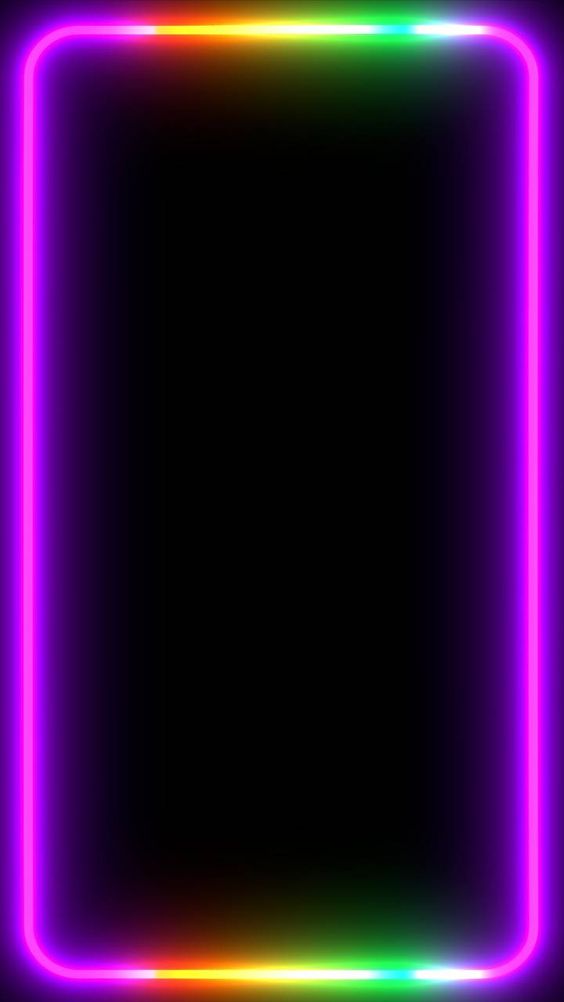 POP IT С АЗБУКА И ЦИФРИ
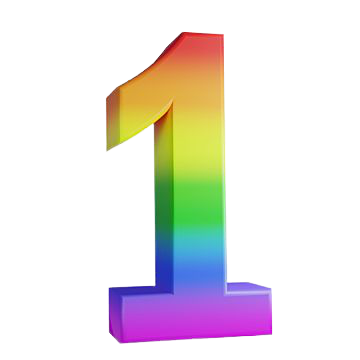 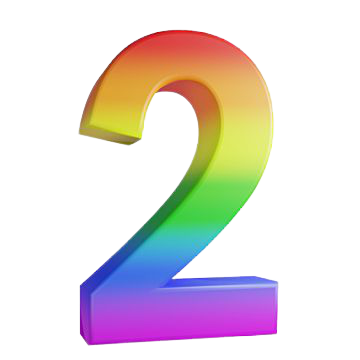 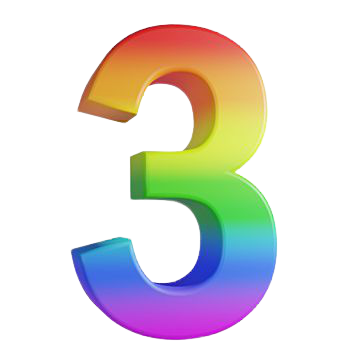 СТАРТ
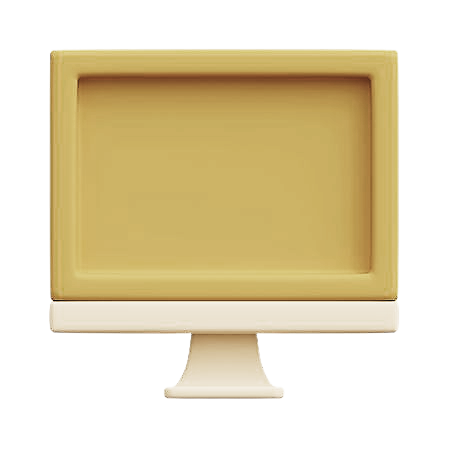 Д
4
Г
5
2
6
Б
3
А
Е
1
В
Да научим
буквите
10
К
11
7
12
Й
9
8
Ж
И
Л
З
16
17
13
15
14
18
Р
М
О
Н
П
С
22
Ц
Х
19
23
21
20
24
У
Ф
Т
Ч
СЛЕДВАЩ
28
29
27
25
30
Щ
26
Ю
Ь
Ш
Ъ
Я
ИЗХОД
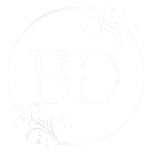 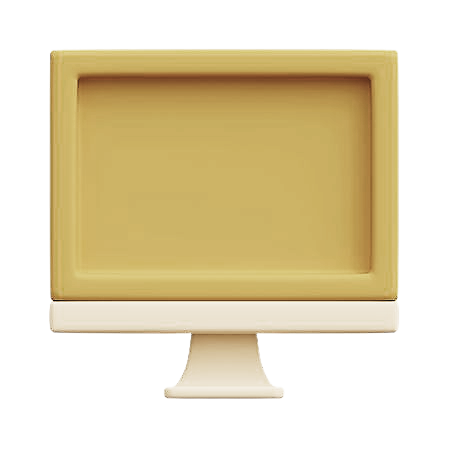 Д
4
Г
5
6
Б
2
3
А
Е
1
В
Открий 
мястото
 на буквата 
„А“
Открий 
мястото 
на буквата
 „В“
Открий 
мястото 
на буквата
 „Е“
Открий 
мястото 
на буквата
 „Т“
Открий 
мястото 
на буквата
 „С“
Открий 
мястото 
на буквата
 „Й“
Открий 
мястото 
на буквата
 „Ю“
Открий 
мястото 
на буквата
 „М“
10
11
К
7
12
9
8
Ж
И
Л
Й
З
16
17
15
13
14
18
Р
М
О
Н
П
С
Ц
22
23
Х
20
19
21
Т
24
Ф
У
Ч
СЛЕДВАЩ
28
29
25
Щ
27
26
30
Ю
Ь
Ш
Ъ
Я
ИЗХОД
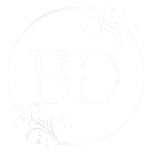 Открий мястото на цифра 9
Открий мястото на цифра 6
Открий мястото на цифра 3
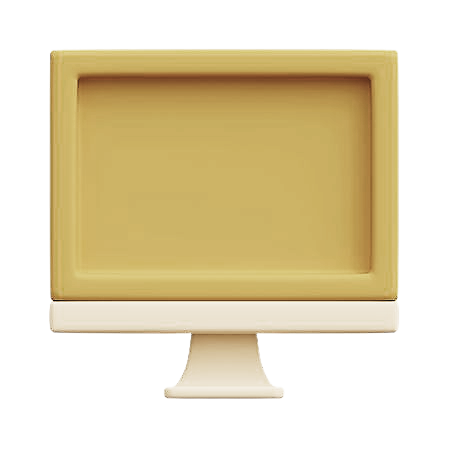 Цифрите от 1 до 10
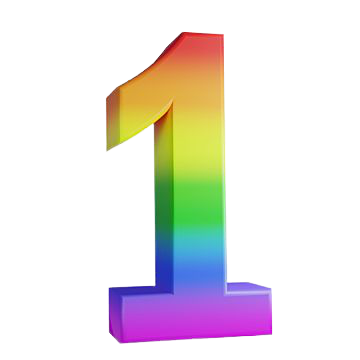 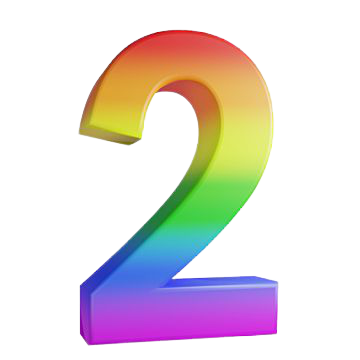 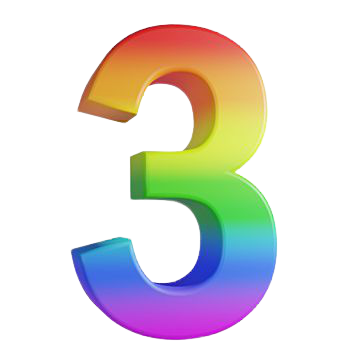 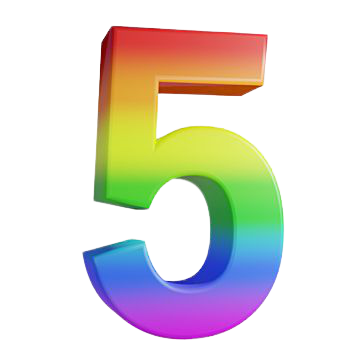 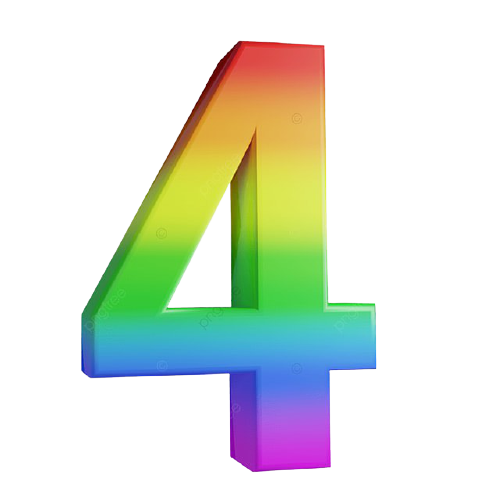 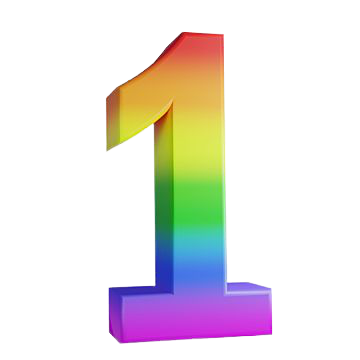 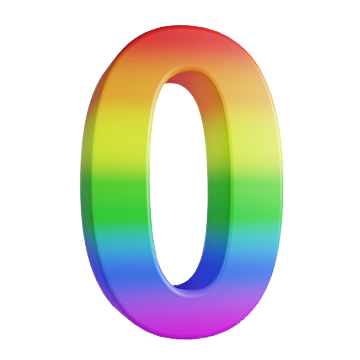 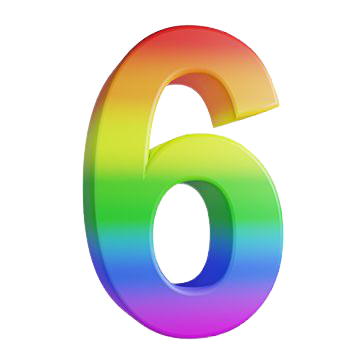 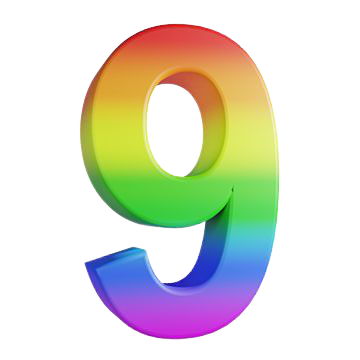 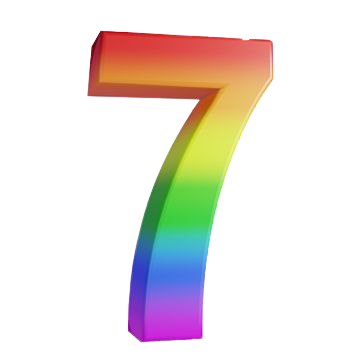 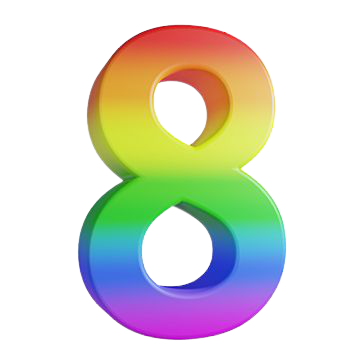 ИЗХОД
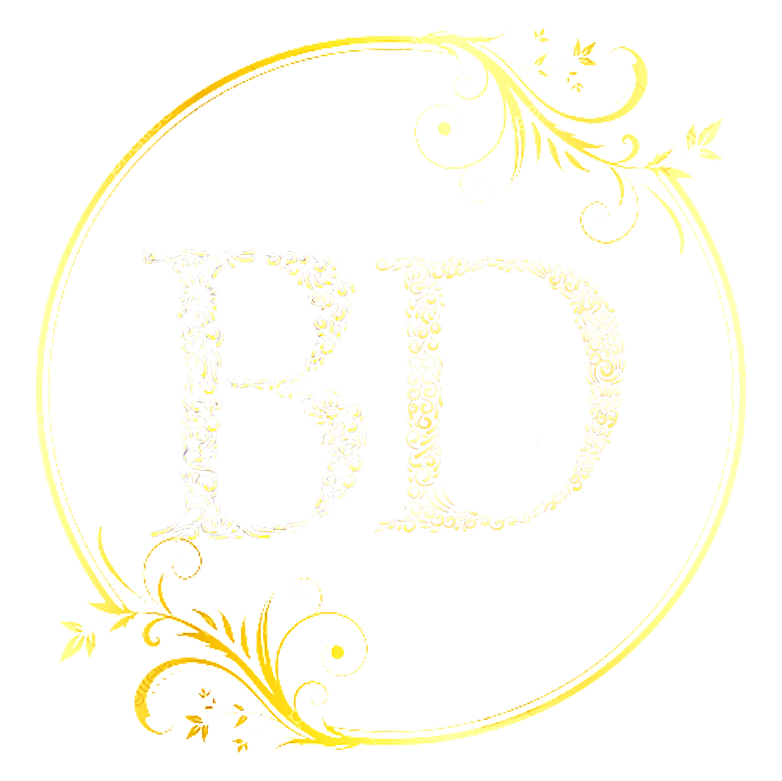